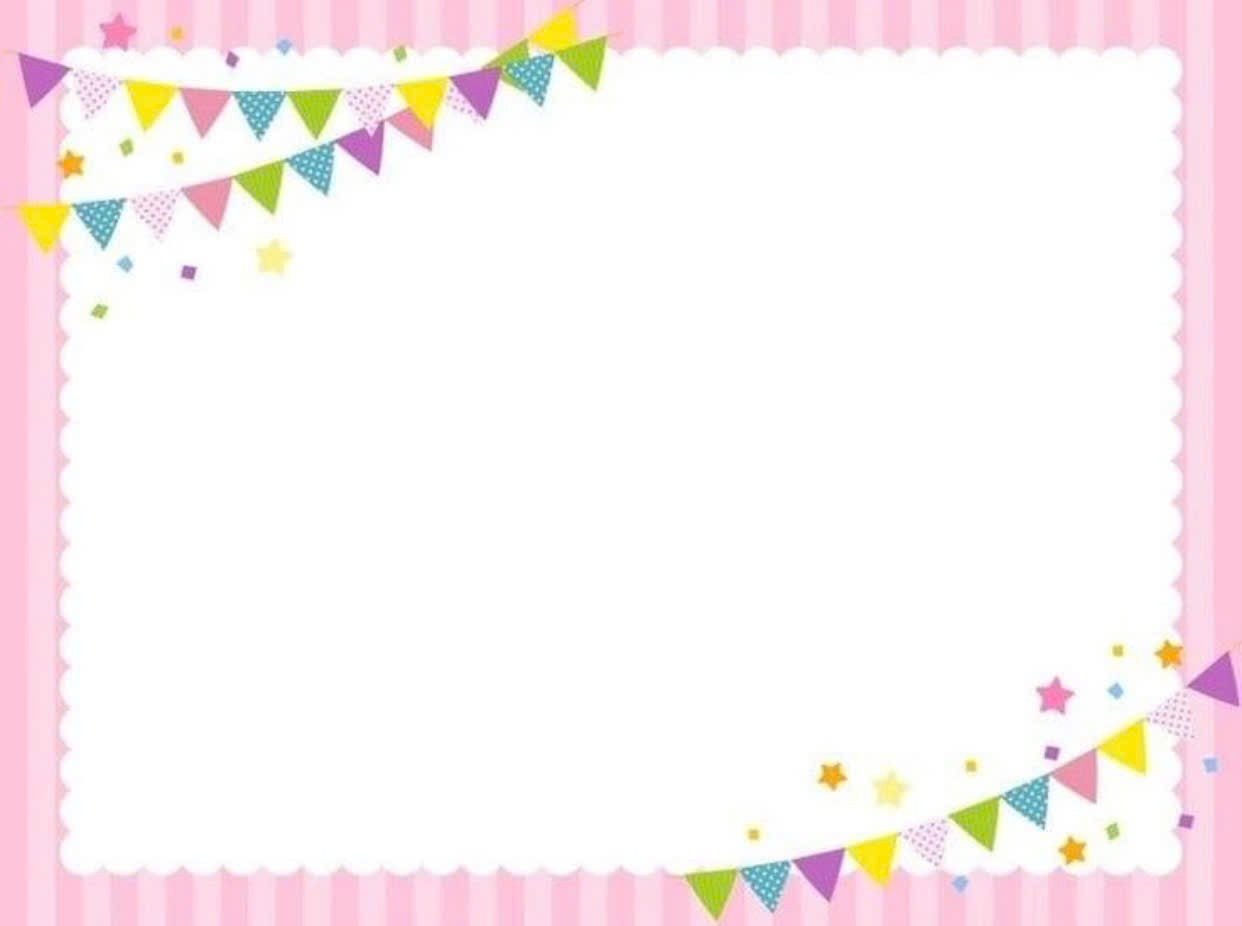 THỰC ĐƠN
Từ 07/10/2024 đến 11/10/2024